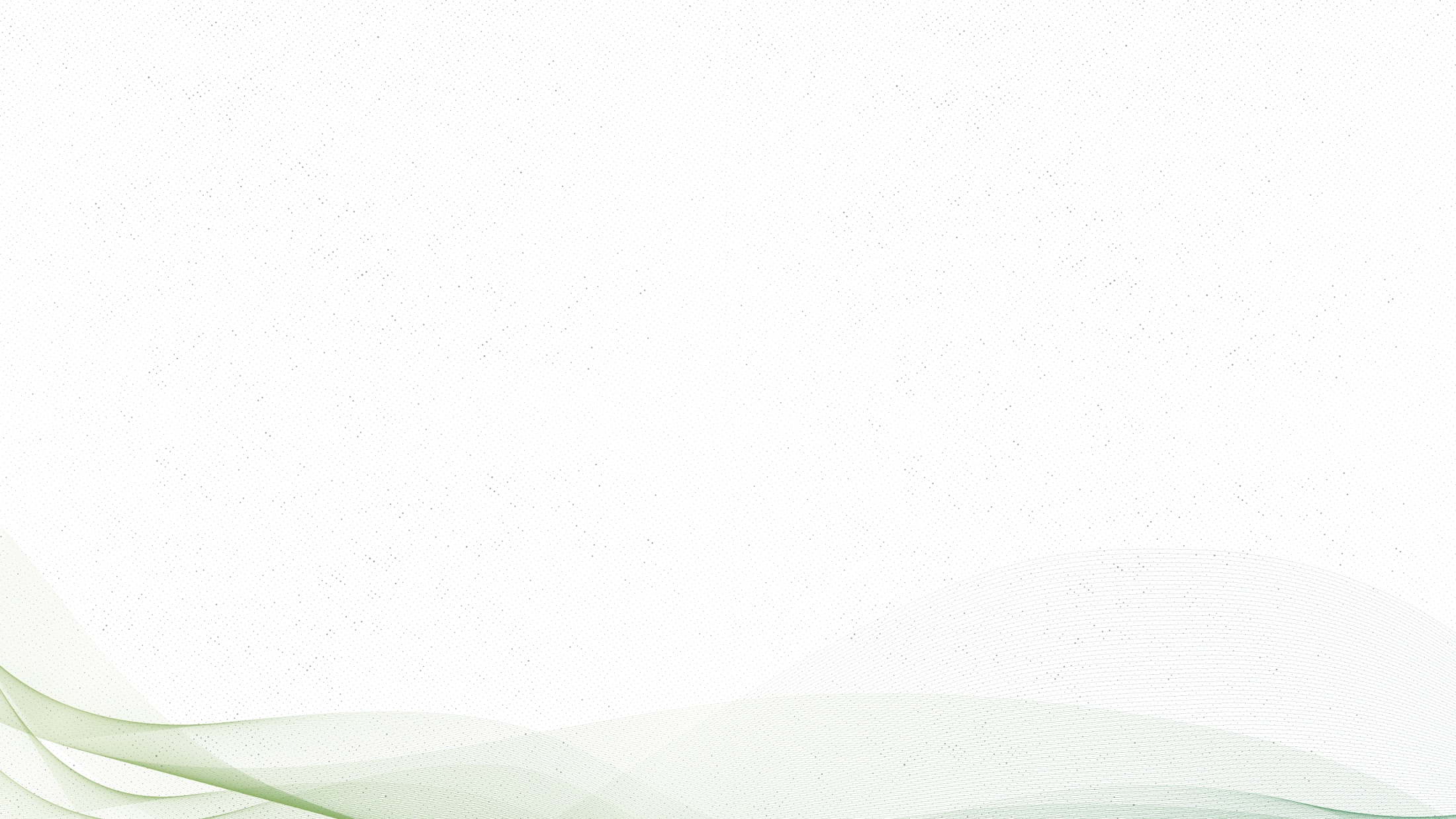 MINISTÉRIO DA INFRAESTRUTURA
CORREGEDORIA/MINFRA-2019
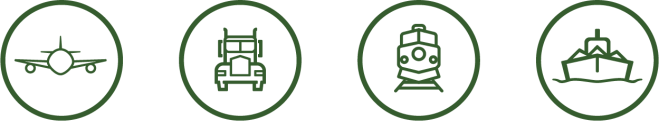 11/12/2019
CLAUDIO PAIVA
CORREGEDOR
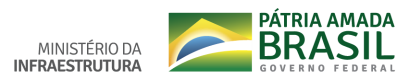 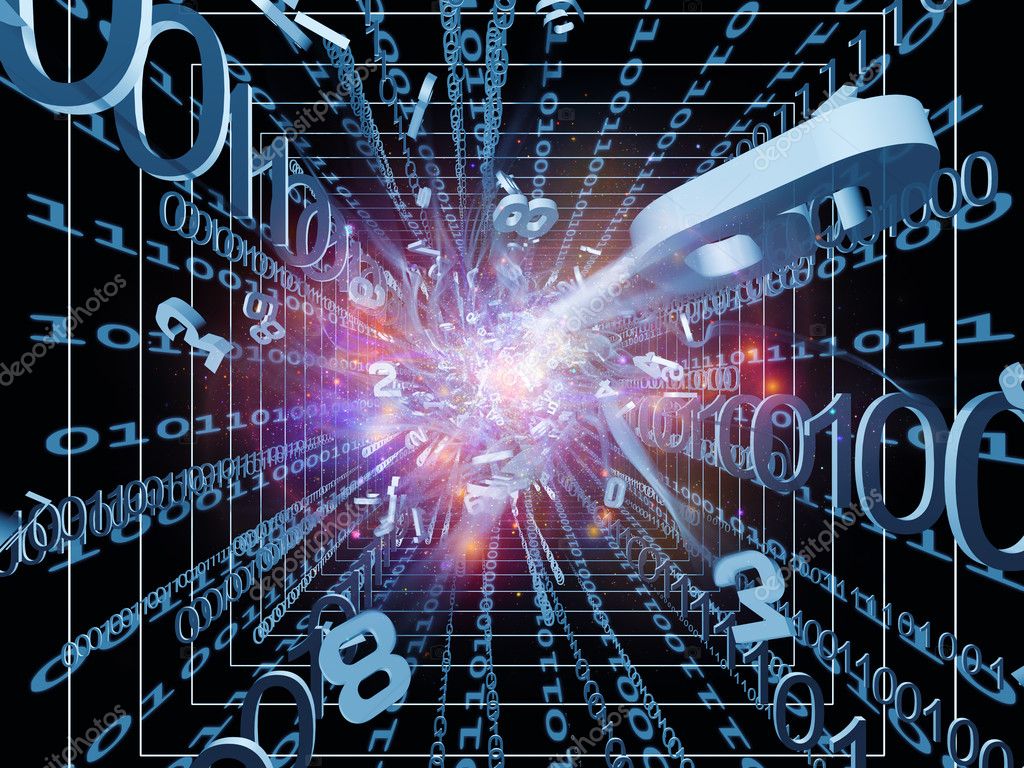 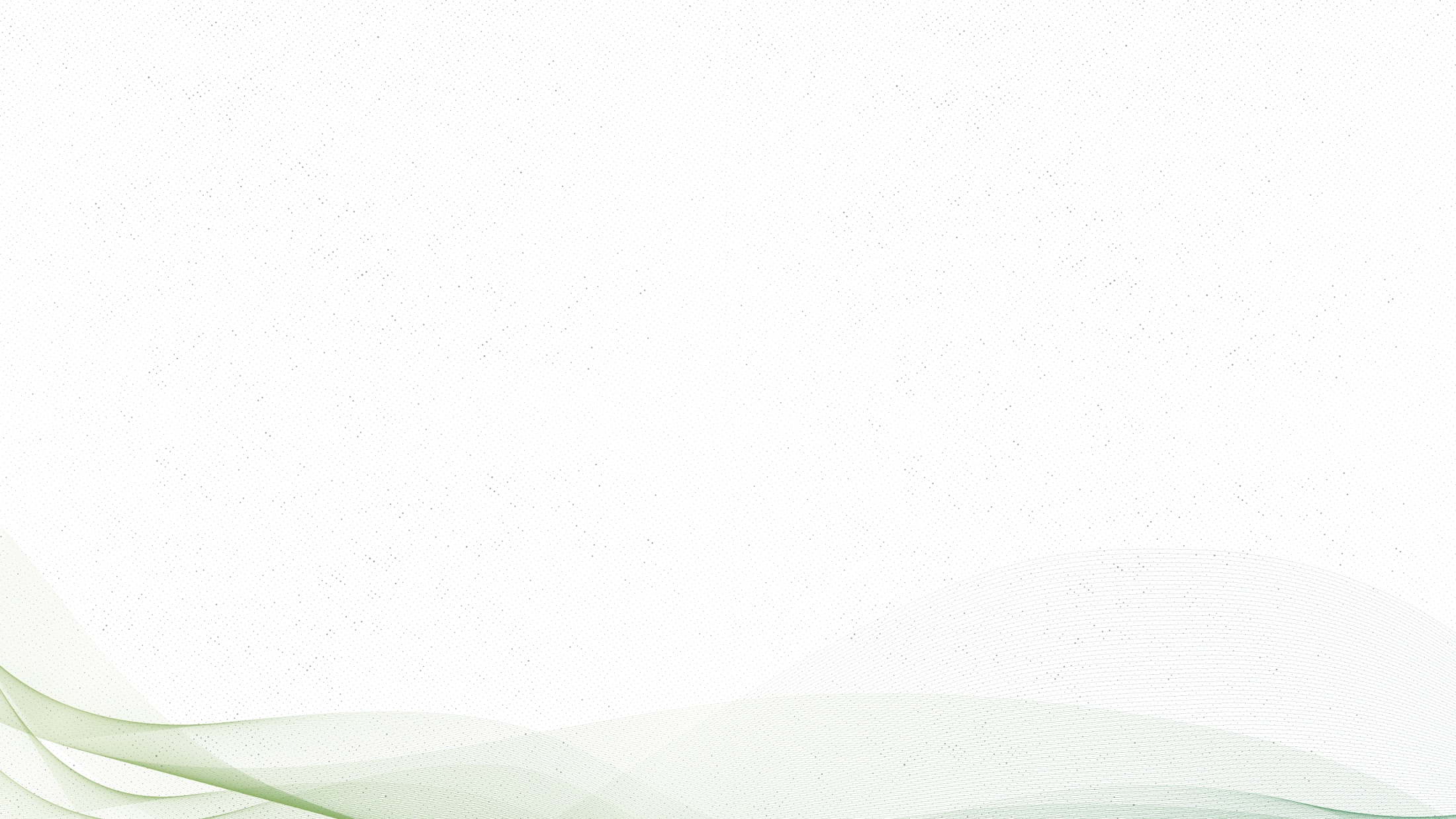 CORREGEDORIA EM NÚMEROS
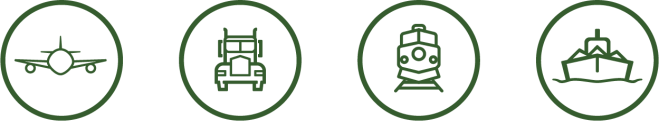 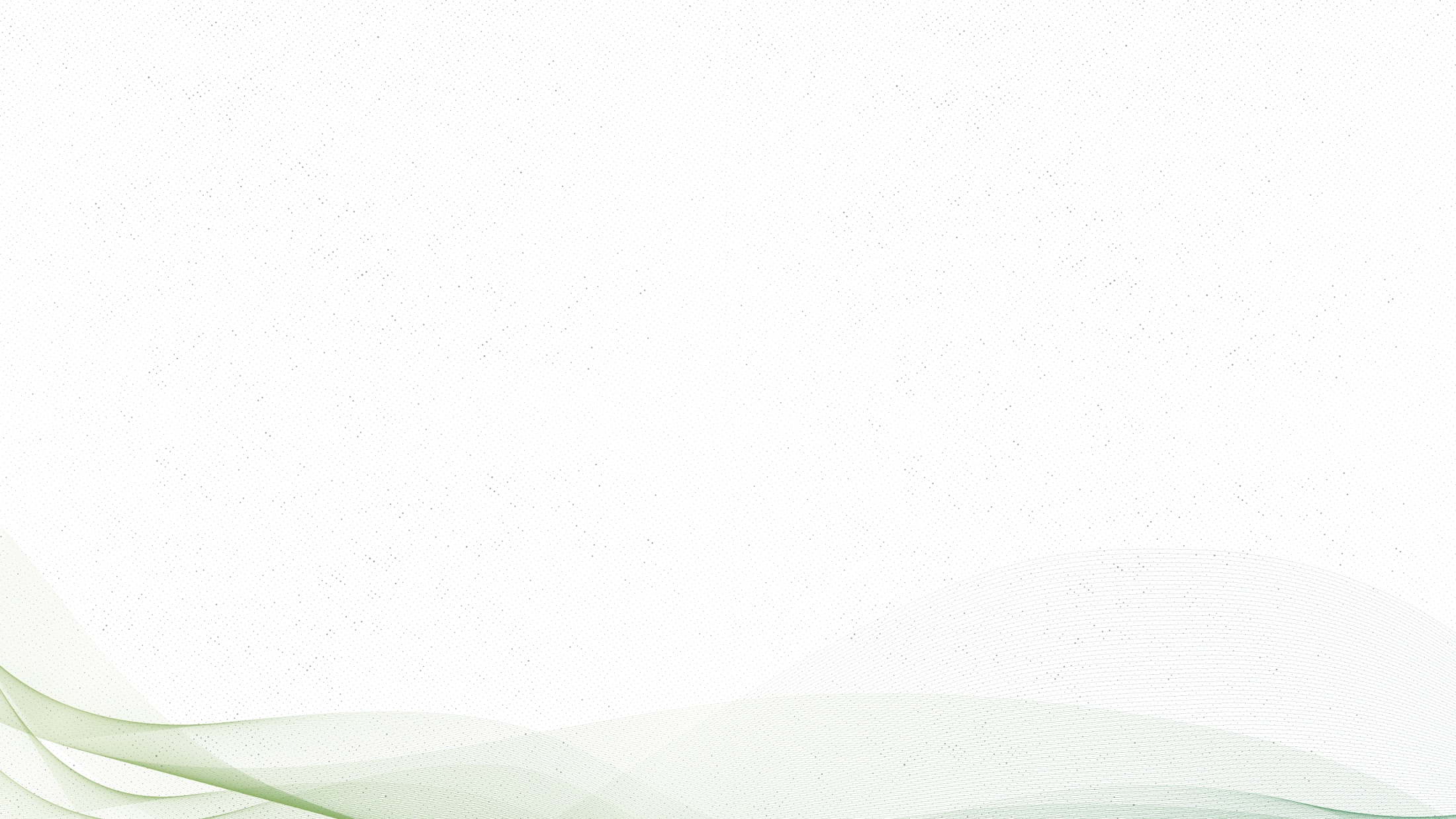 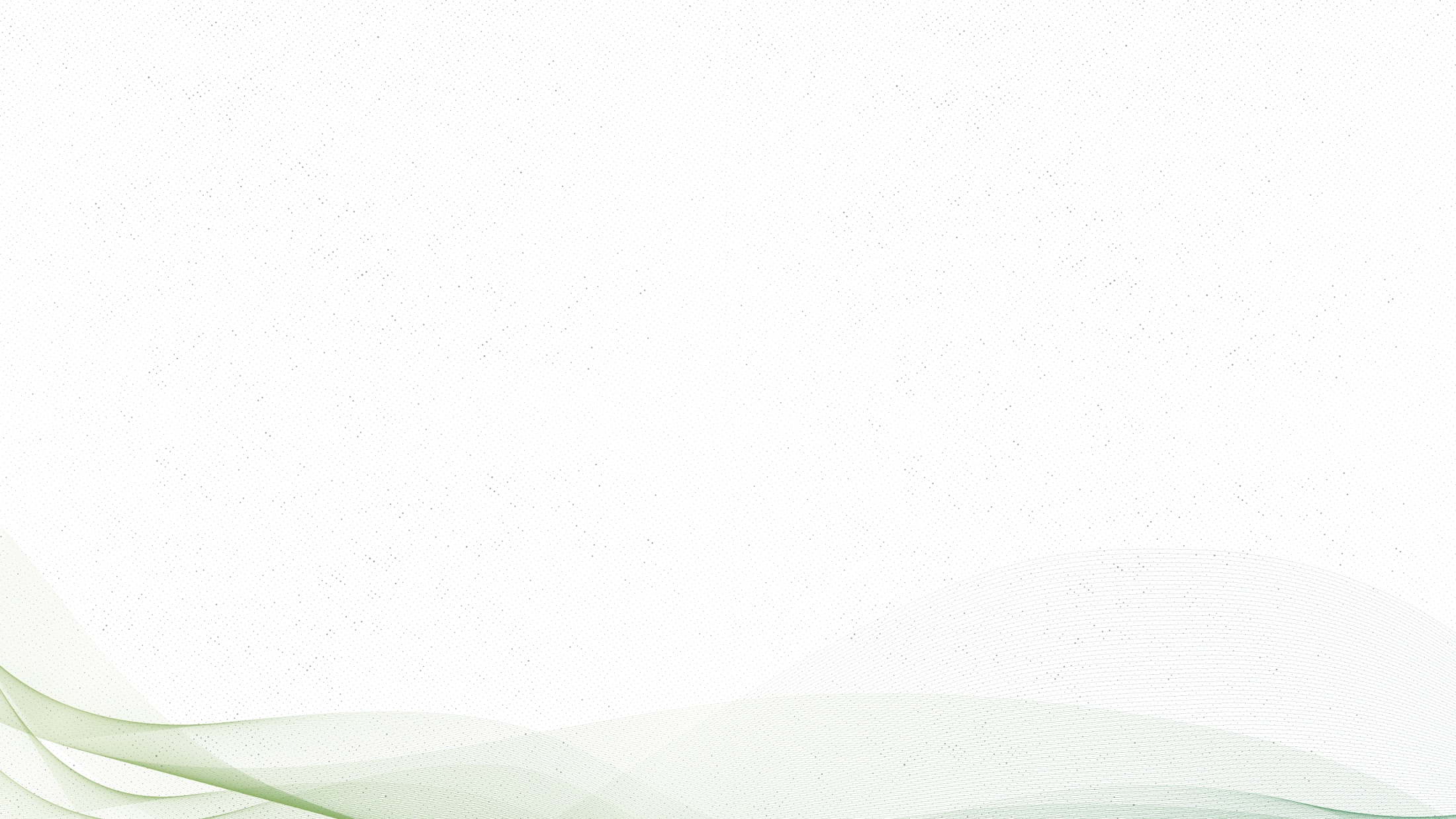 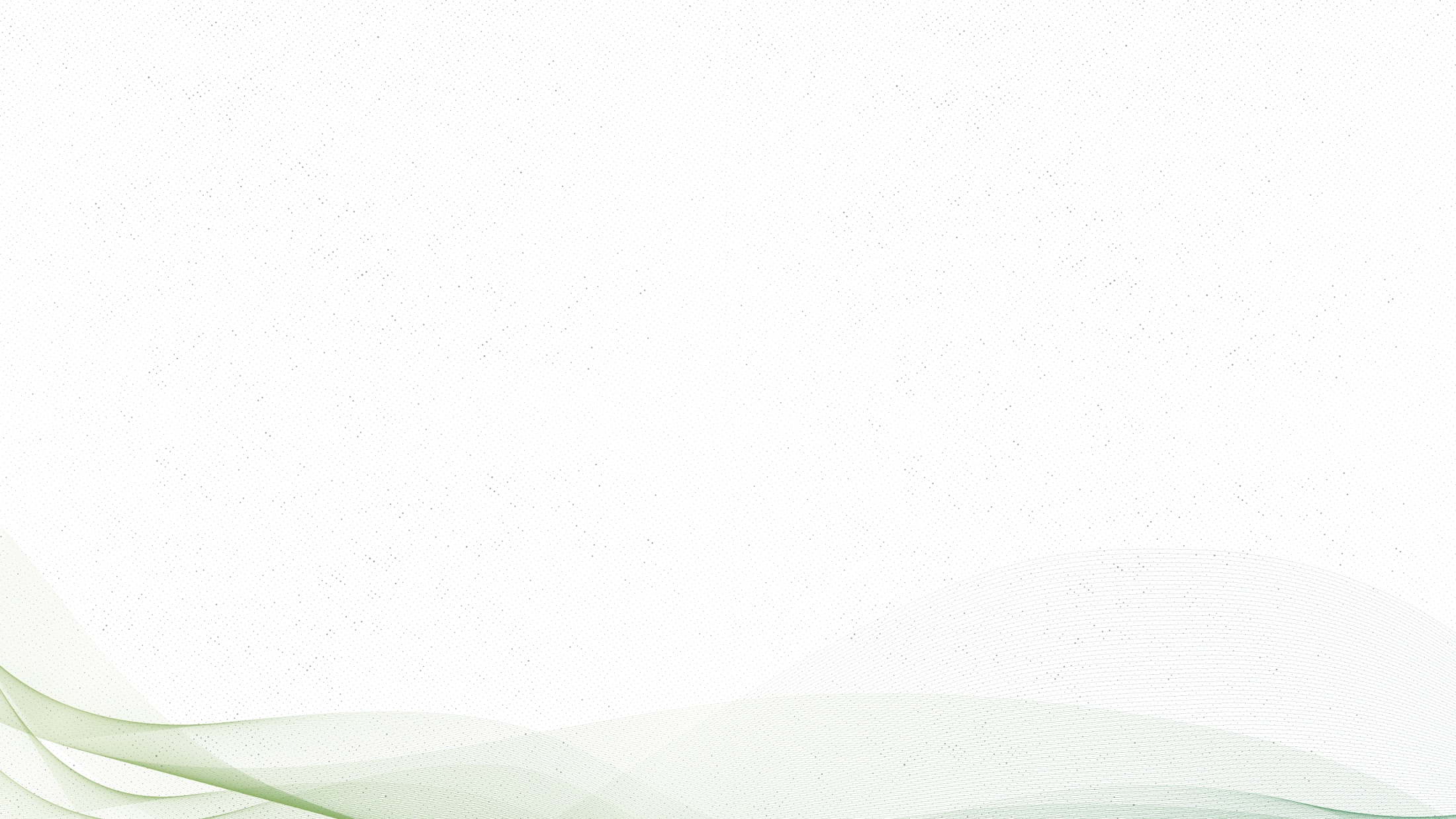 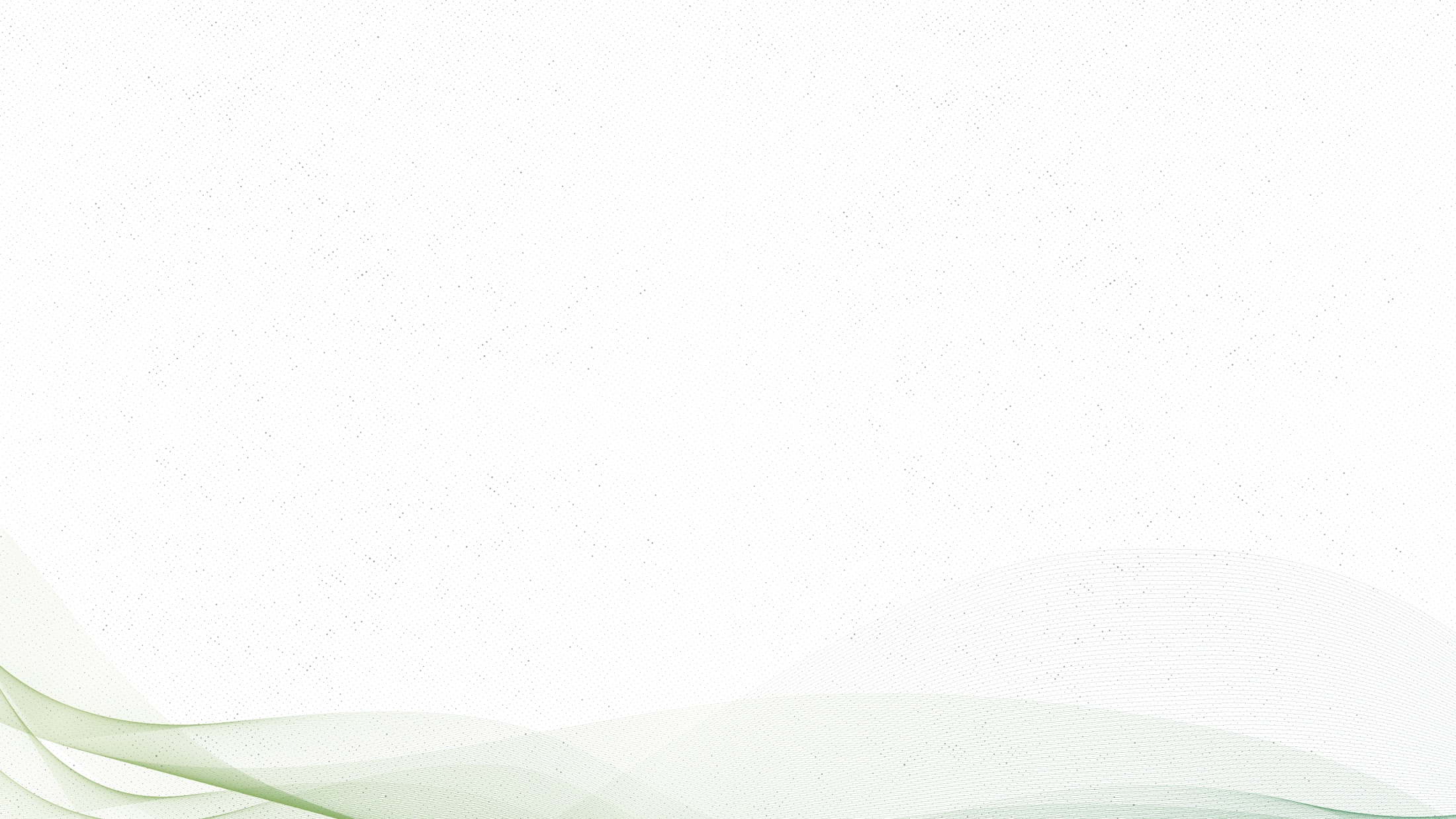 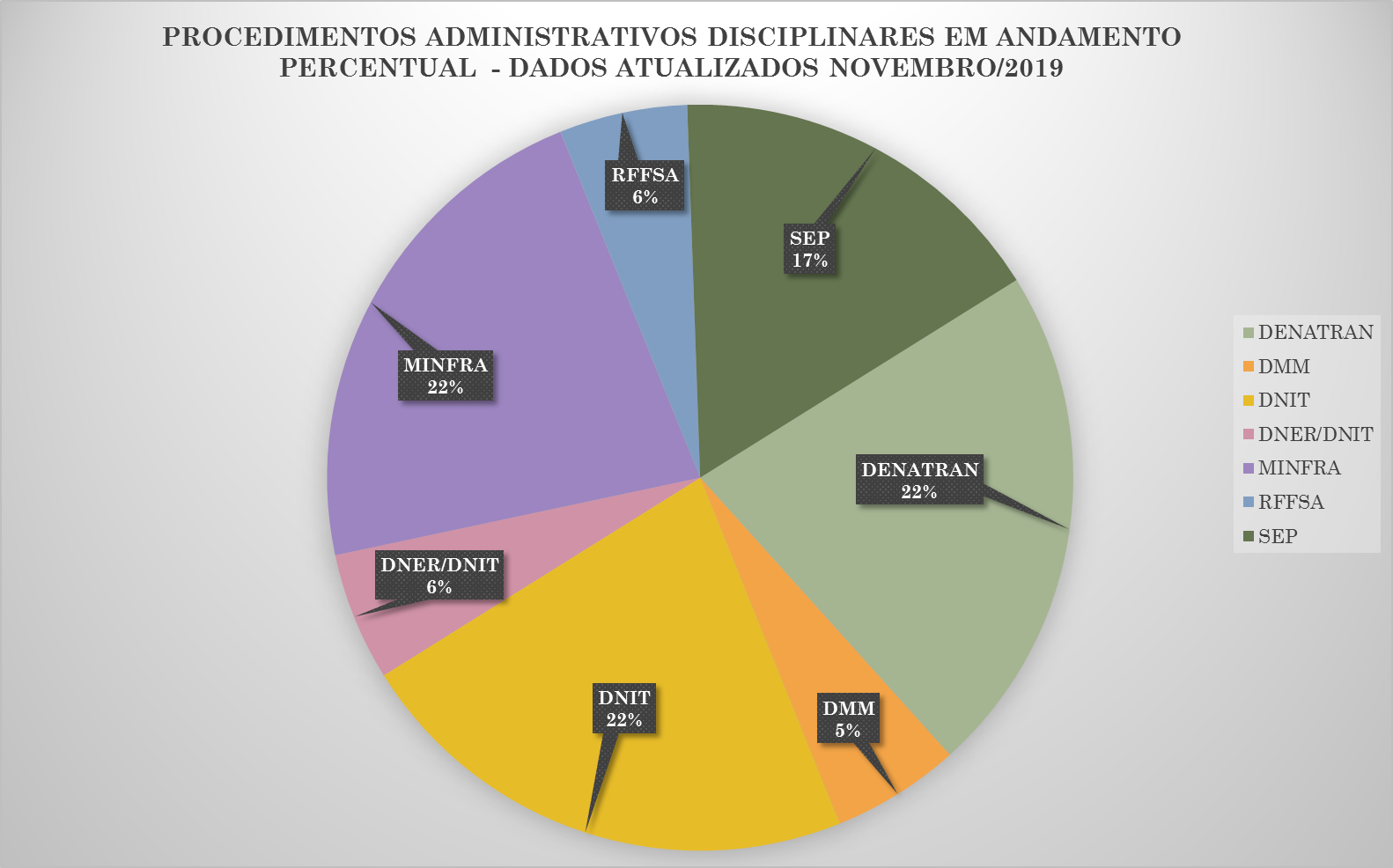 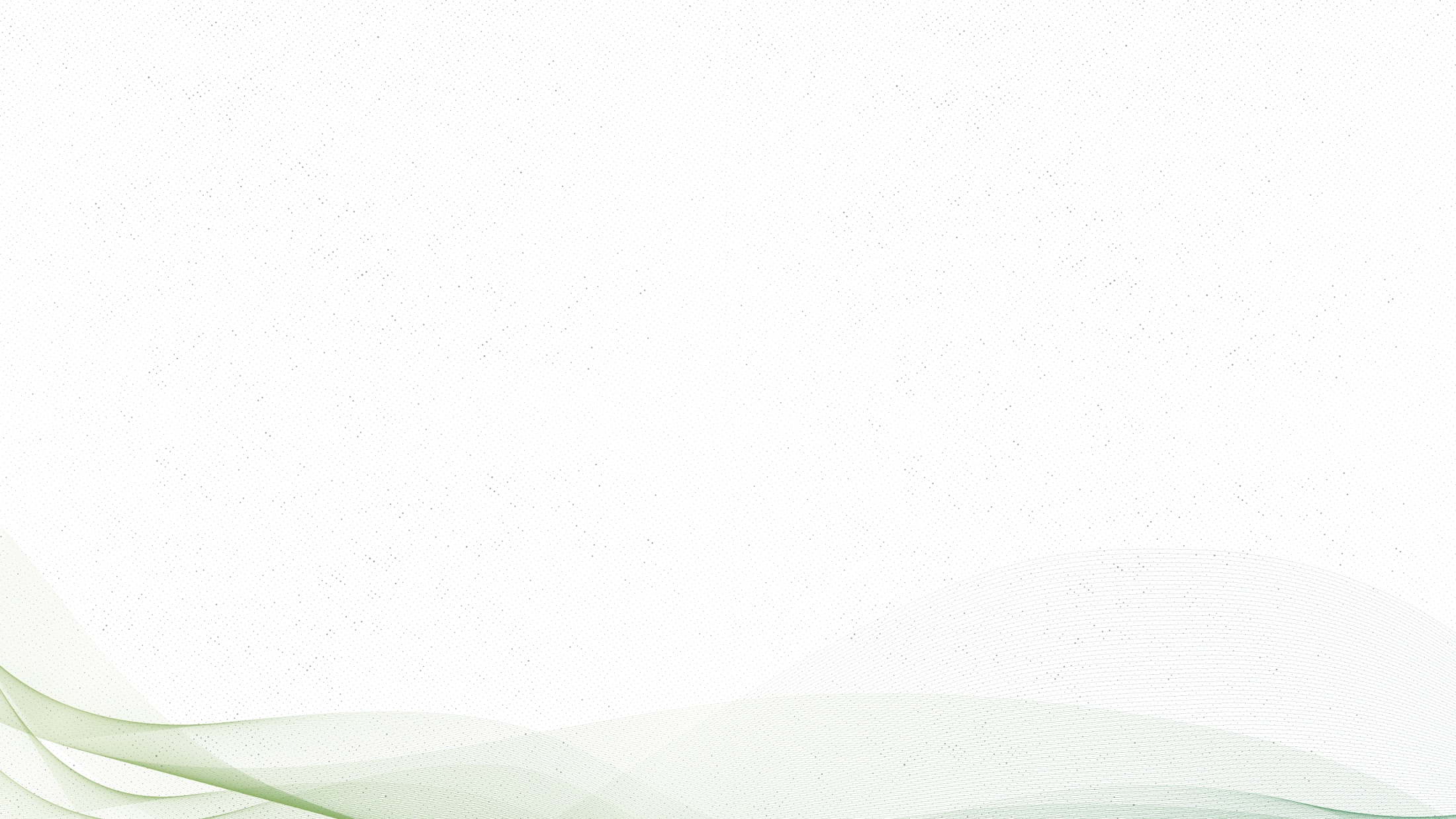 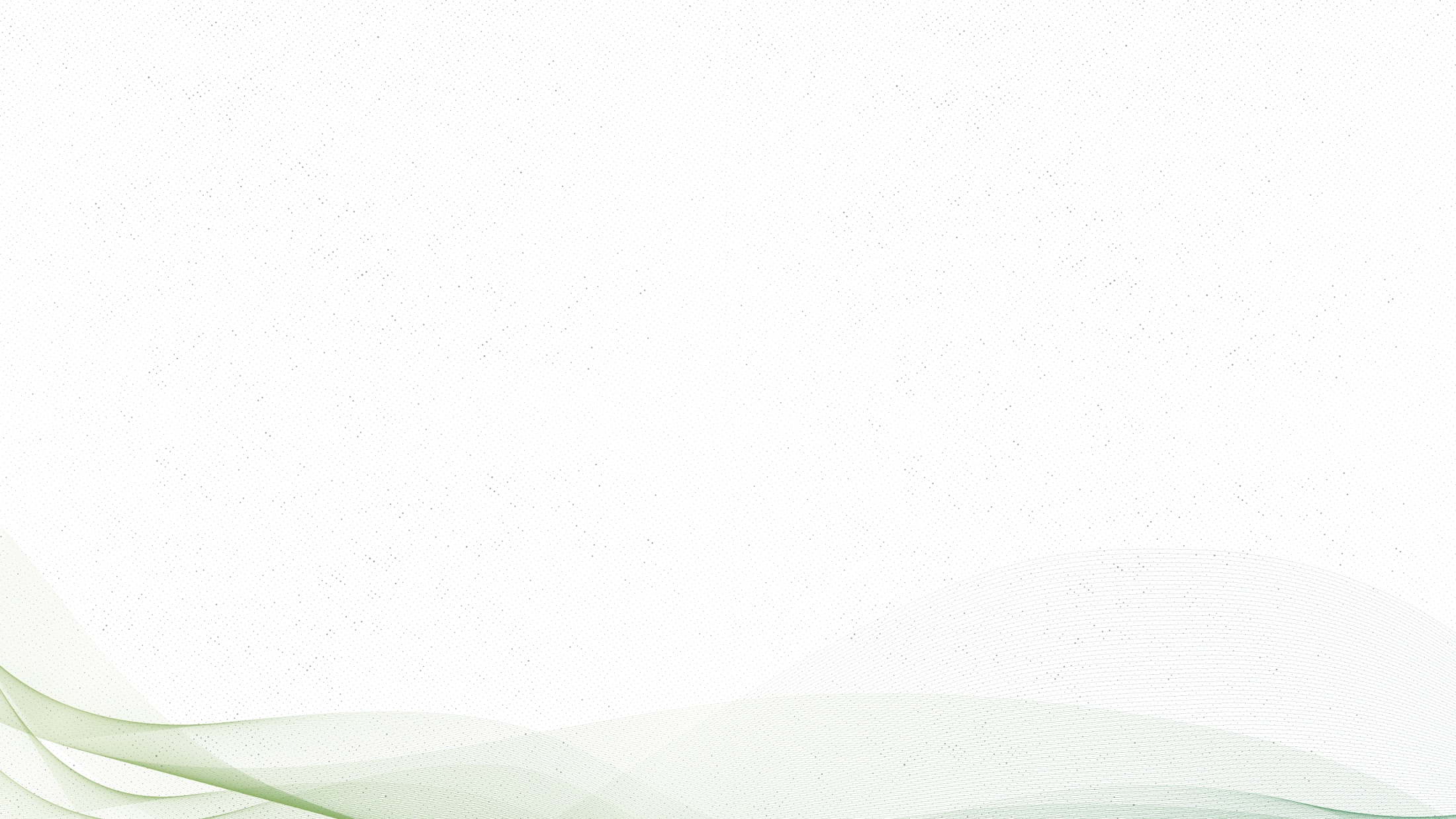 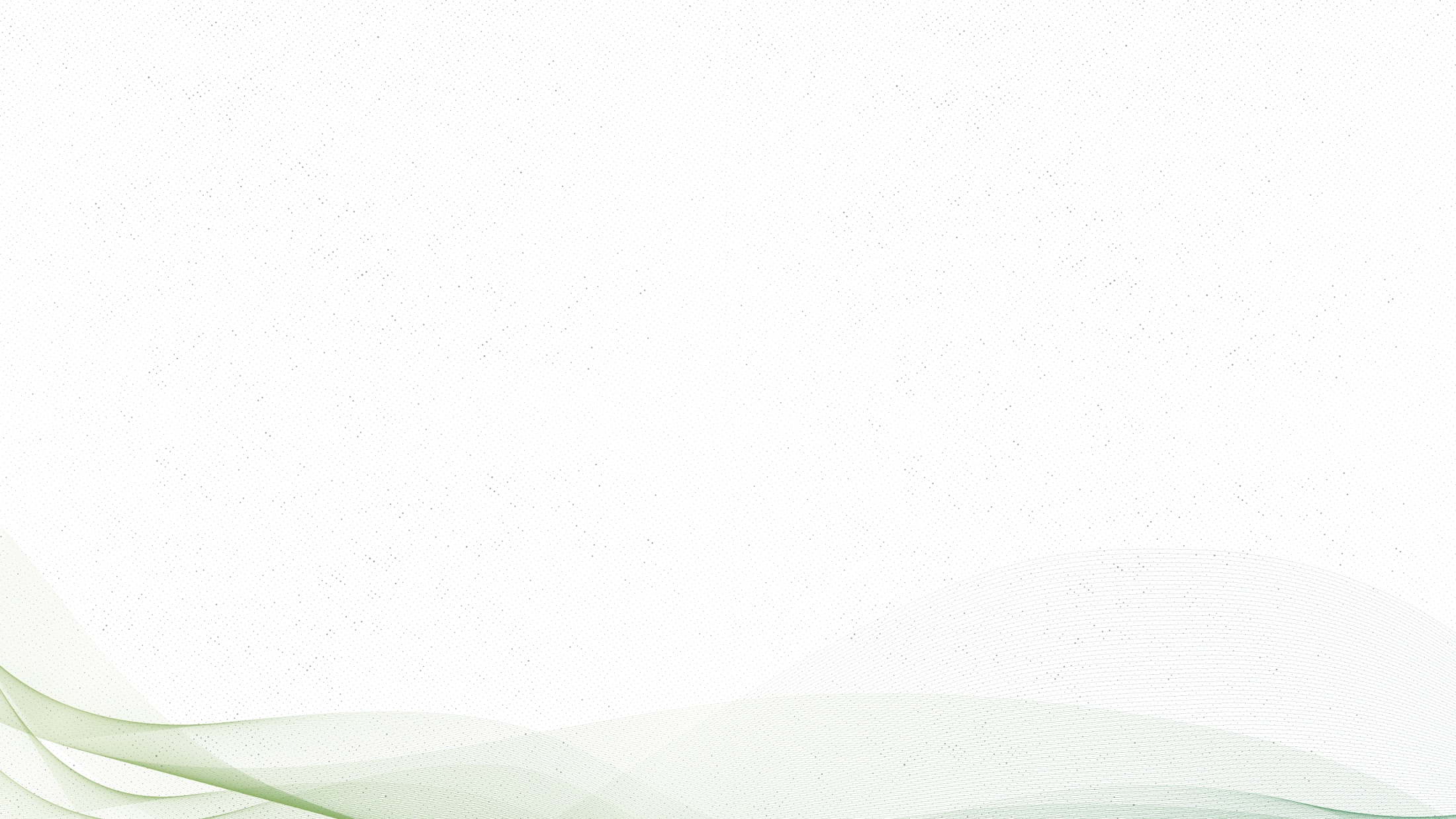 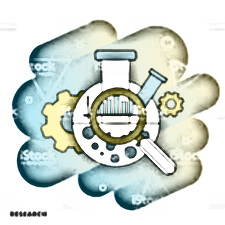 ESTUDO REFERENCIAL TEMÁTICO
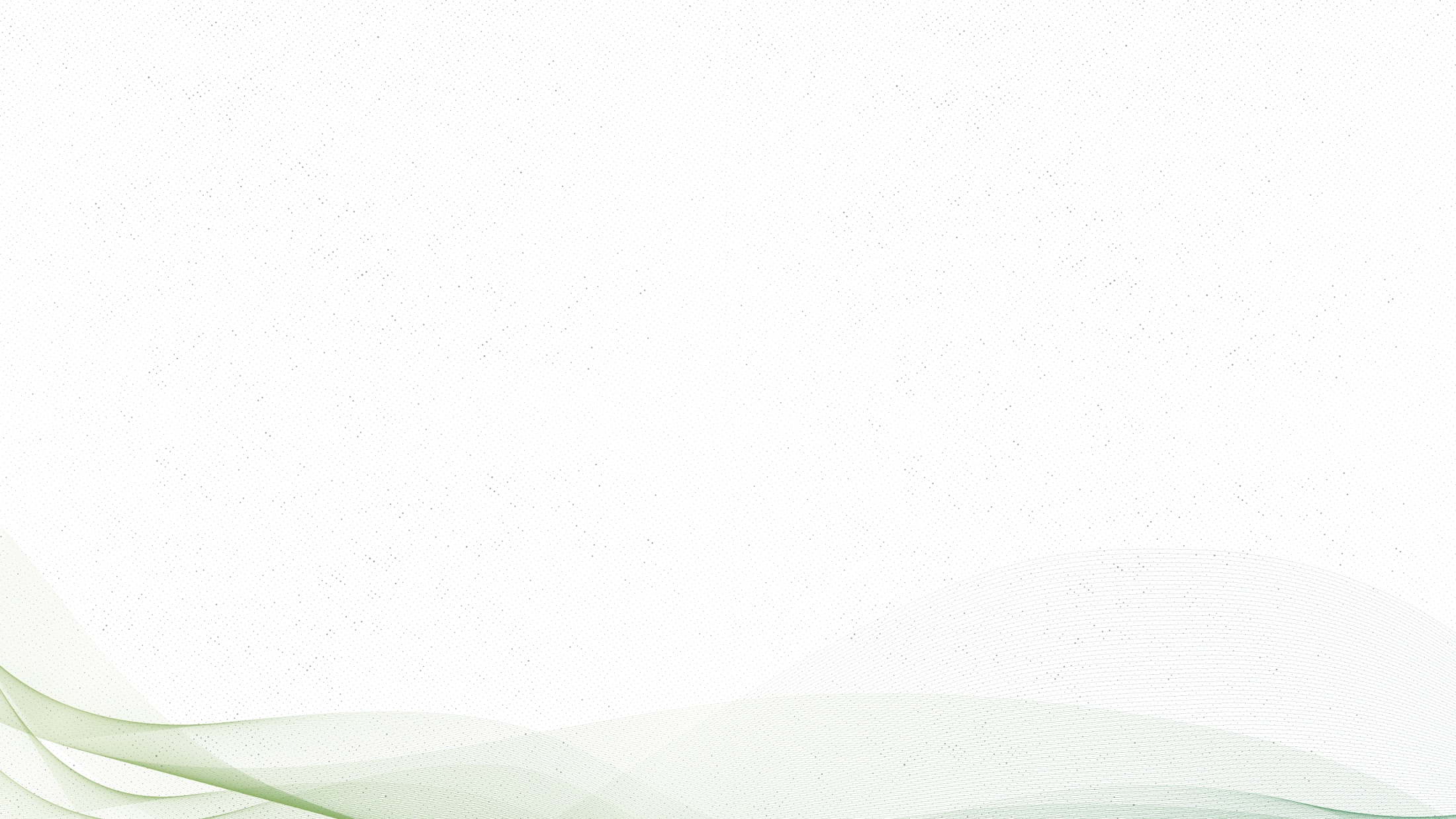 REFERENCIAL TEMÁTICO
ESTUDO PARA IDENTIFICAÇÃO DAS ÁREAS E IRREGULARIDADES RECORRENTES NOS PROCEDIMENTOS DISCIPLINARES.

 OBJETIVO: DESENVOLVER AÇÃO PREVENTIVA IDENTIFICANDO RISCOS

 AMOSTRAGEM - PROCESSOS JULGADOS 2013 a 2019

PROCESSOS: 254

 BANCO DE DADOS

 ELABORAÇÃO DE PLANILHAS

 INDEXAÇÃO DO FATO INVESTIGADO – CLASSIFICAÇÃO 

 GRÁFICOS
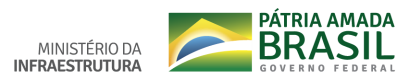 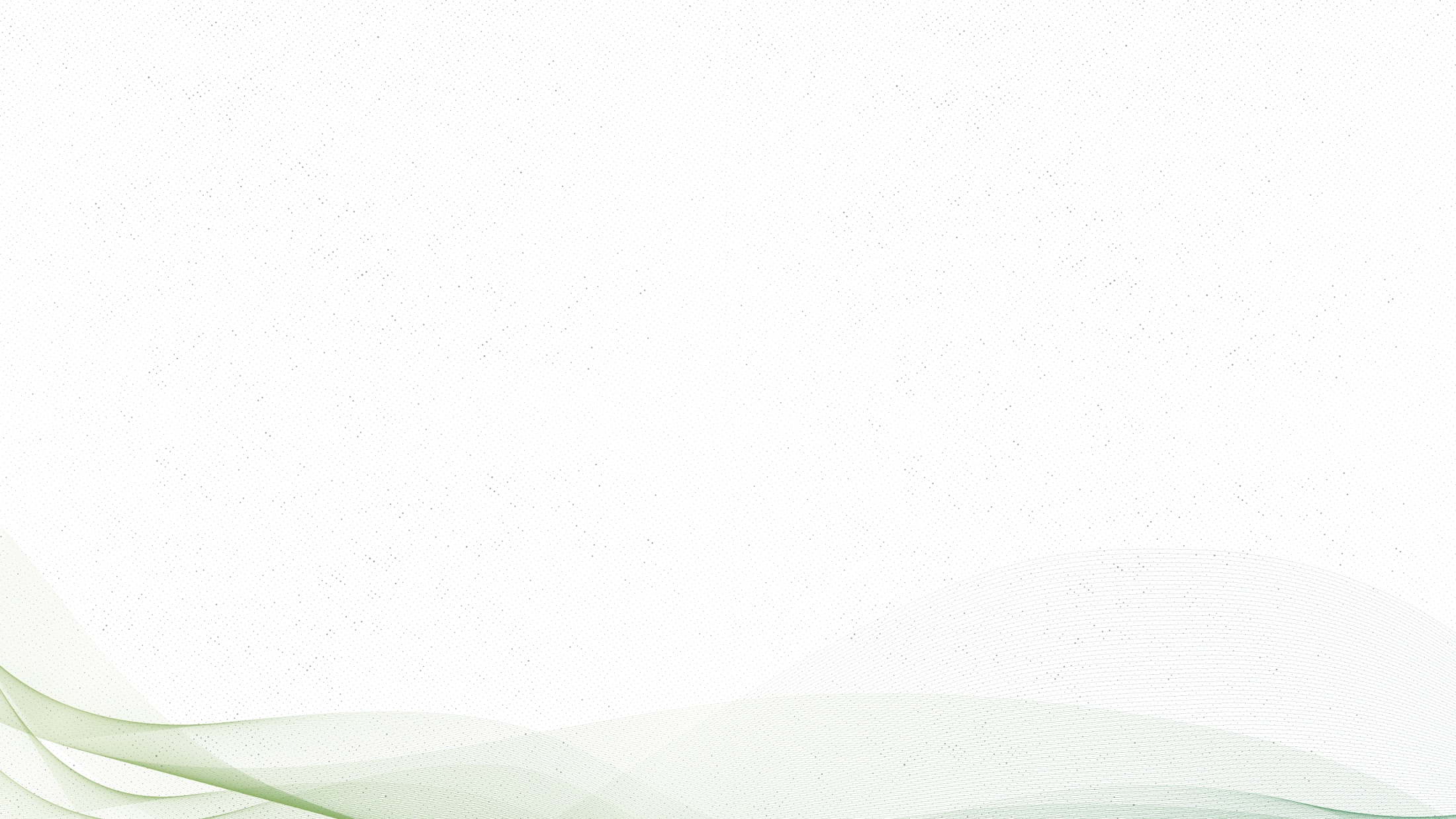 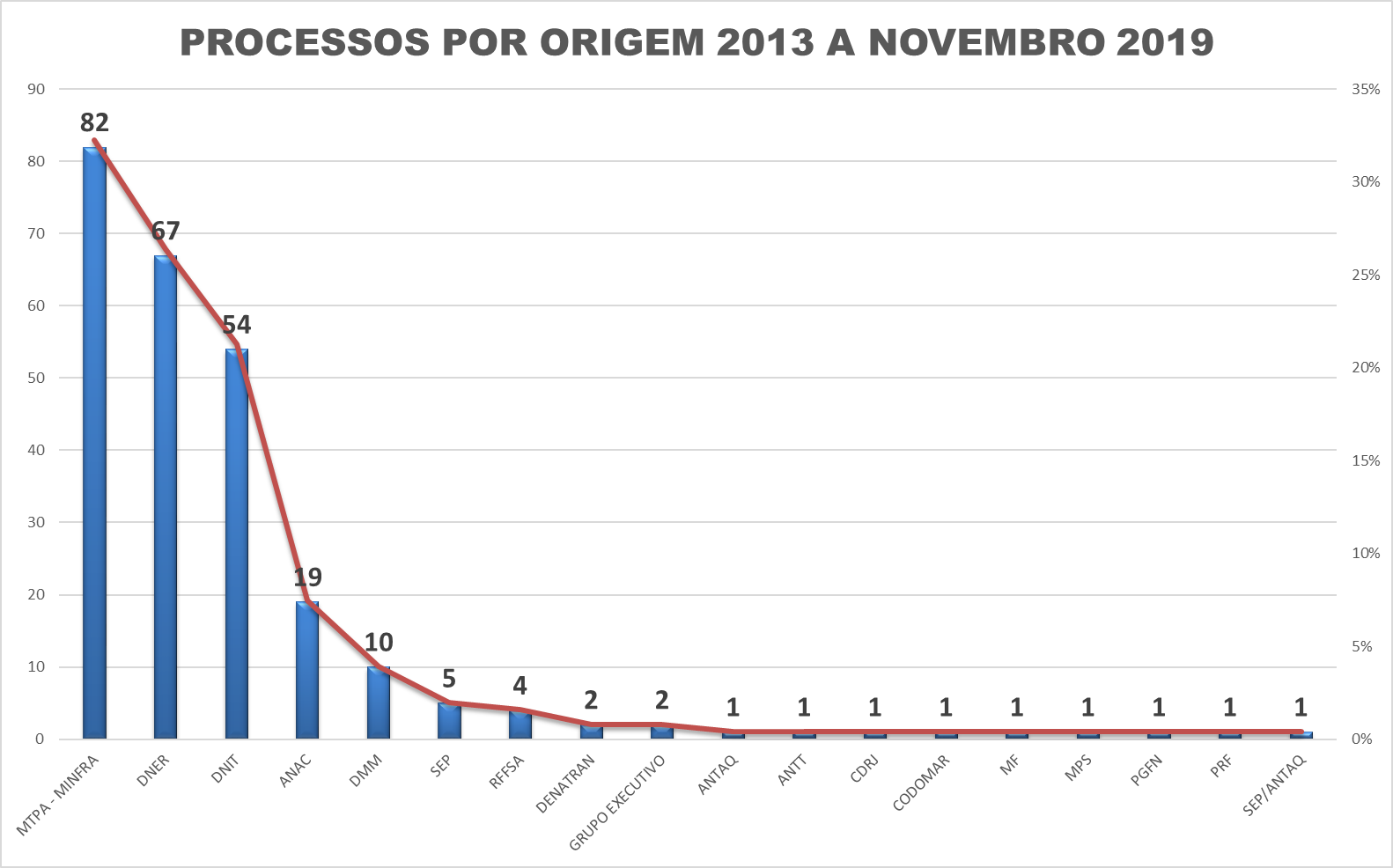 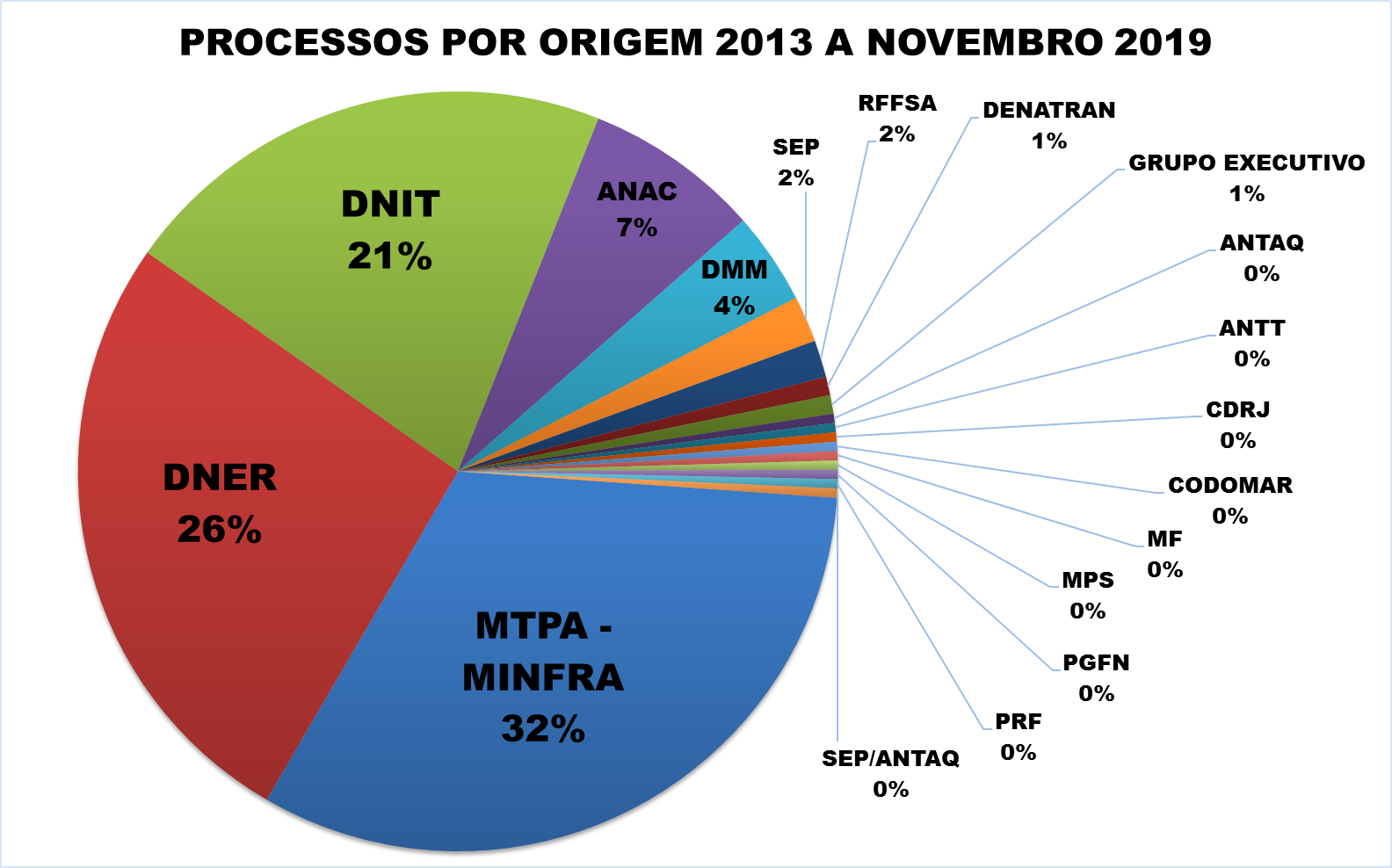 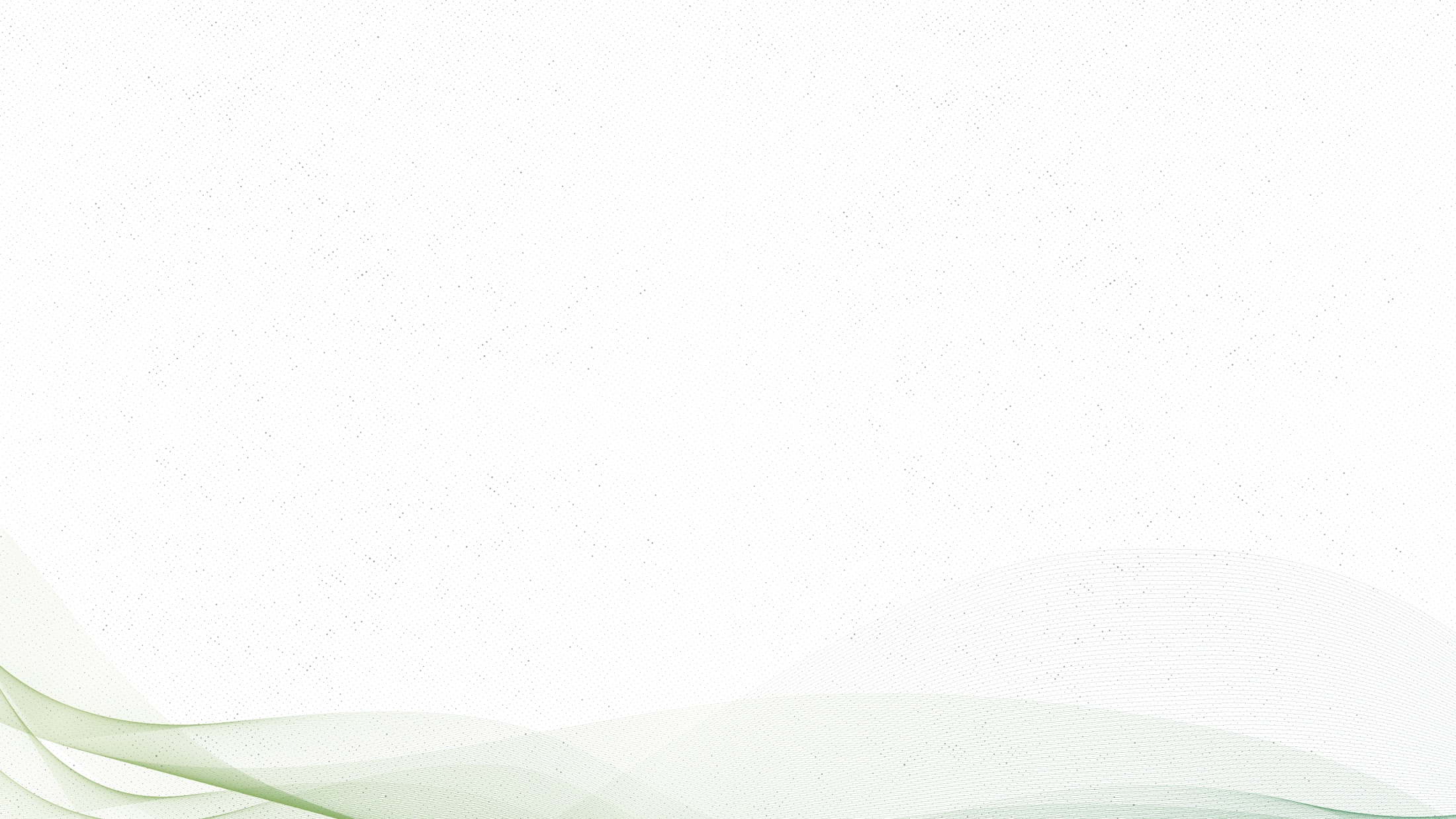 OBSERVAÇÕES SOBRE RISCO E CORREGEDORIA
Dos 254 processos analisados, 64% foi resultado de apurações feitas para outros órgãos, e 32% refere-se a investigação de fatos ocorridos no âmbito do MINFRA.
Dos 82 processos pesquisados no âmbito do MTPA/MINFRA no período de 2013 a 2019, verificamos que 86% tiveram origem na Subsecretaria de Assuntos Administrativos – SAAD, atualmente, Subsecretaria de Planejamento, Orçamento e Administração – SPOA, 70% são da COGEP.
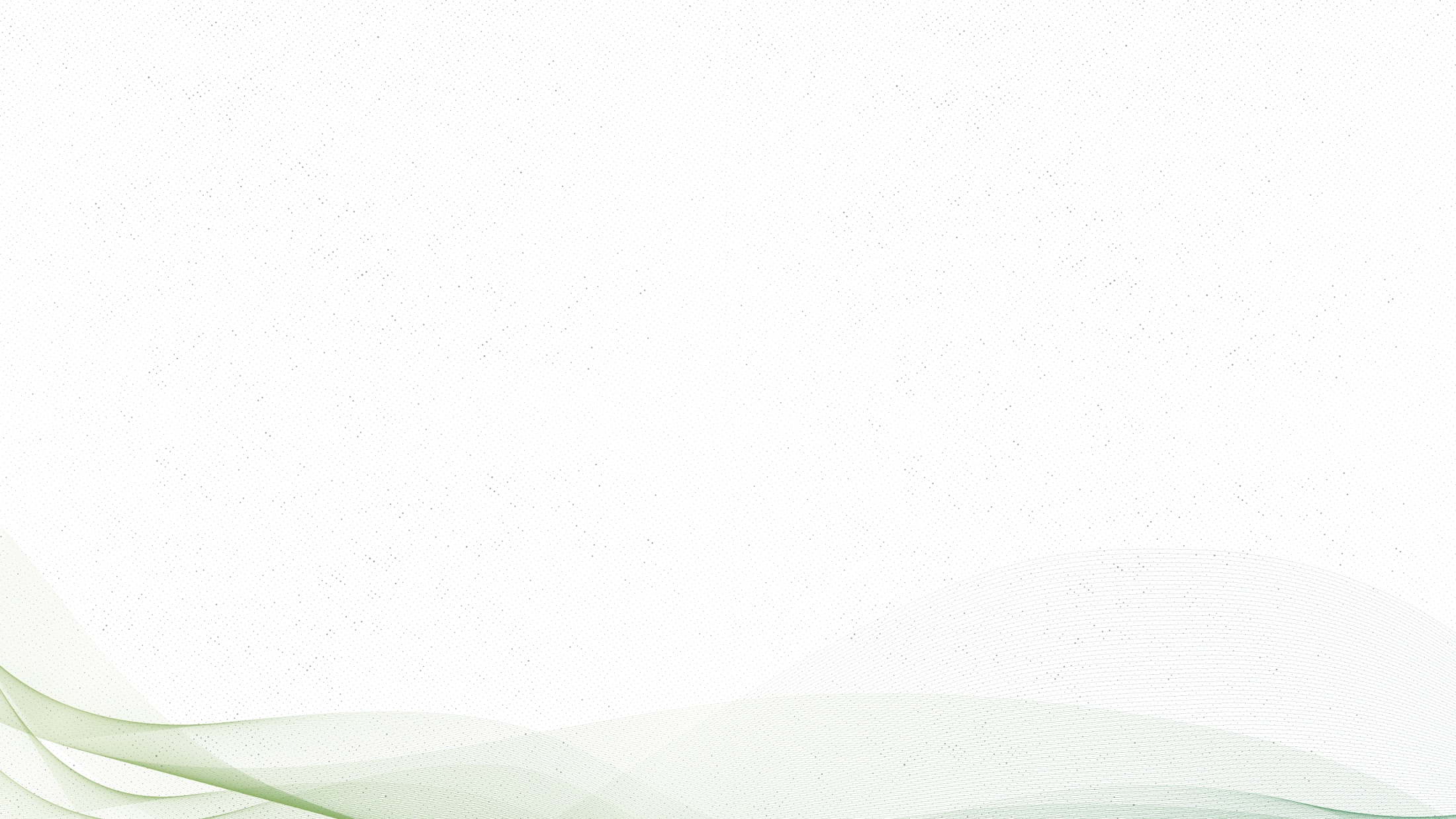 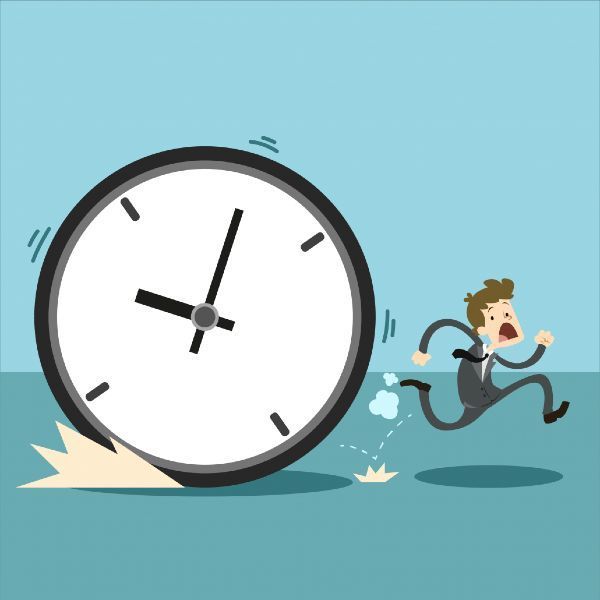 VOCÊ TEM IDEIA DO TEMPO MÉDIO DE UM PROCESSO DISCIPLINAR?
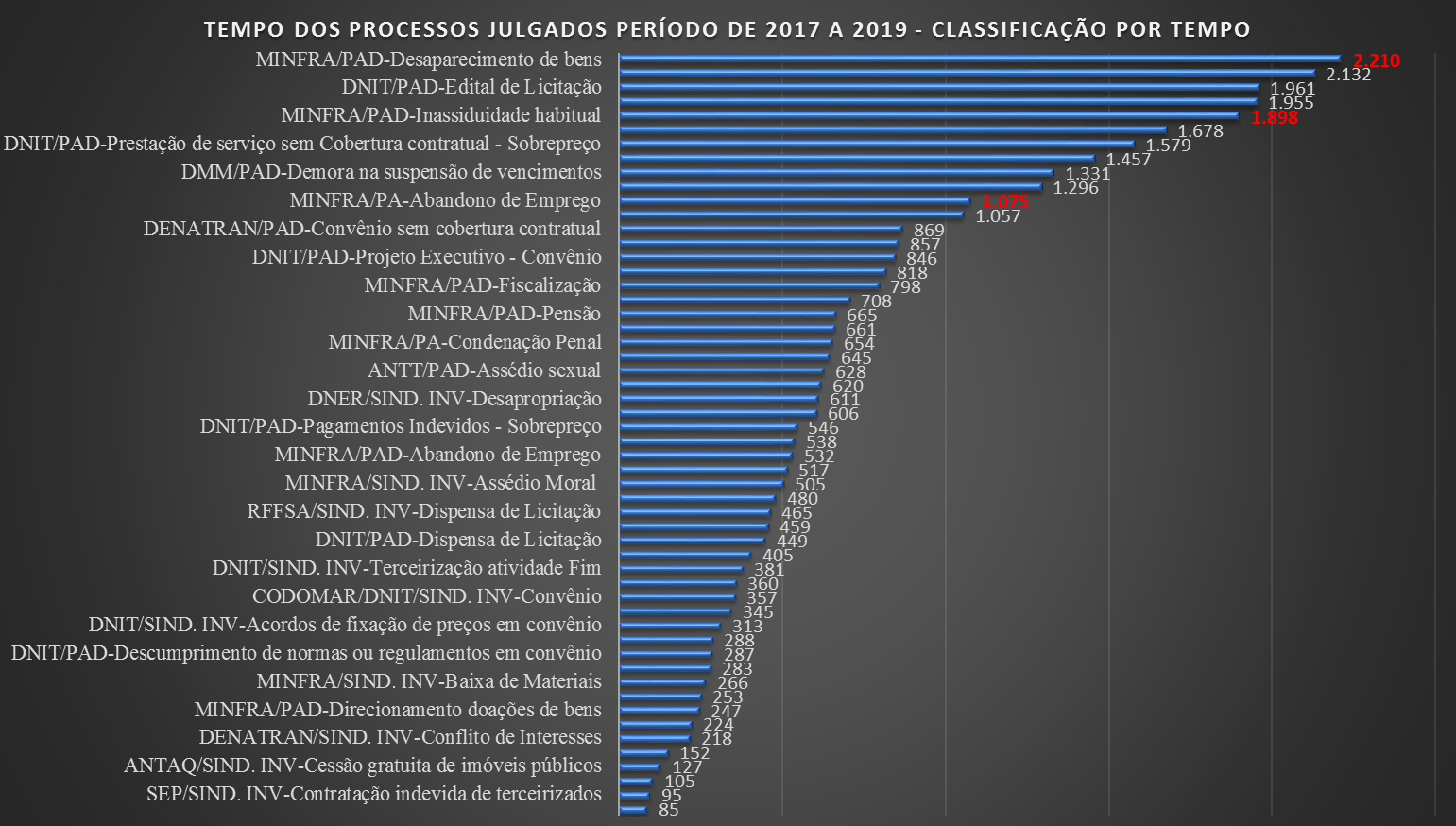 TEMPO MÉDIO 720 DIAS 
1 ANO E 11 MESES
624 dias
1 ano e 8 meses
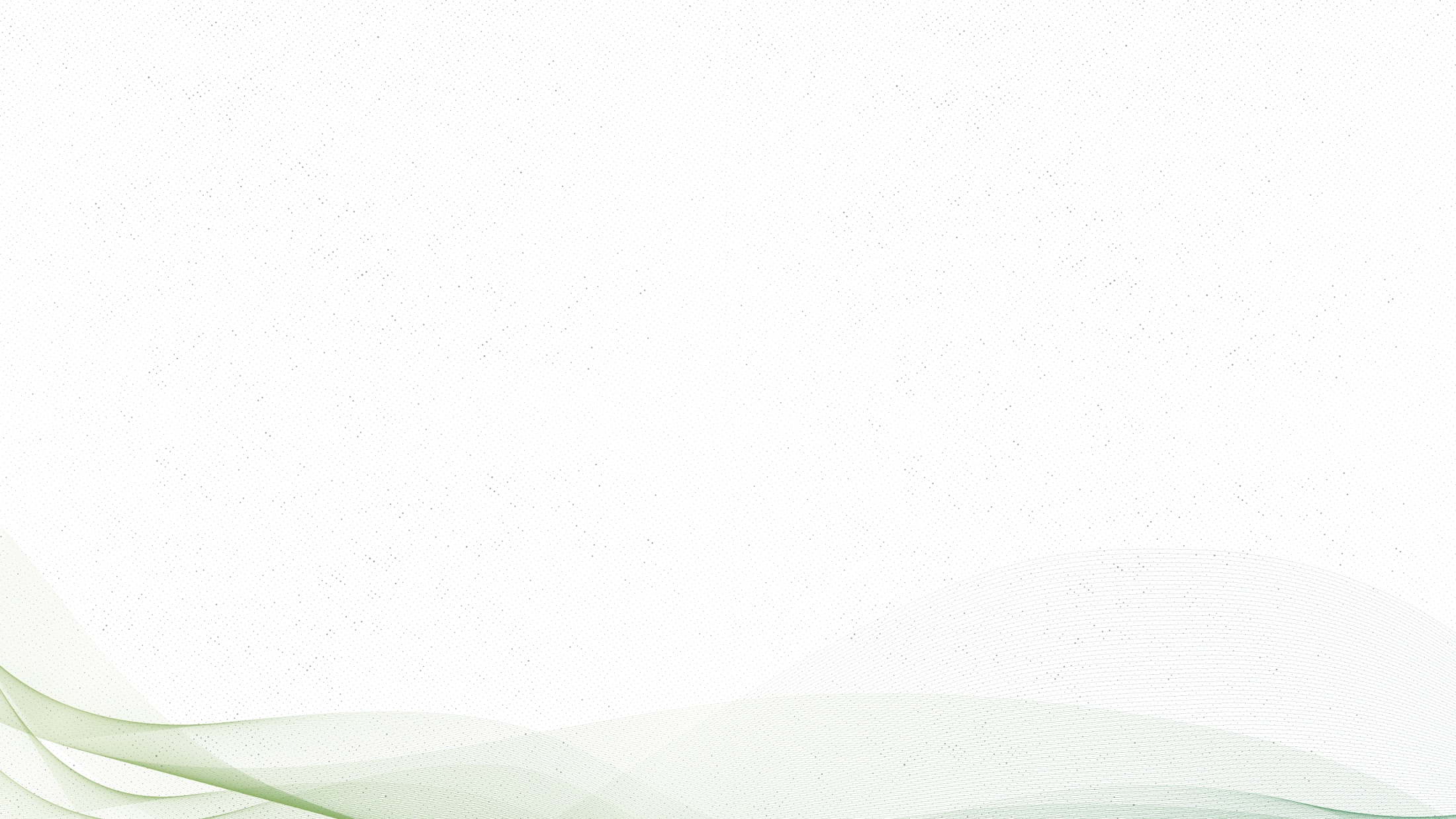 ANÁLISE DE CENÁRIOS
PROJEÇÕES PARA O FUTURO
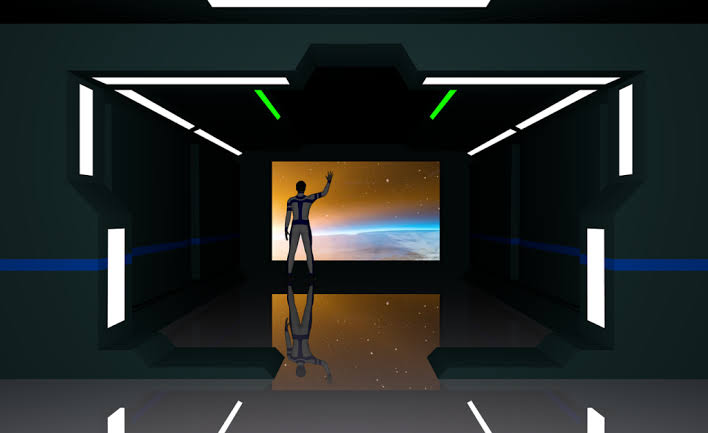 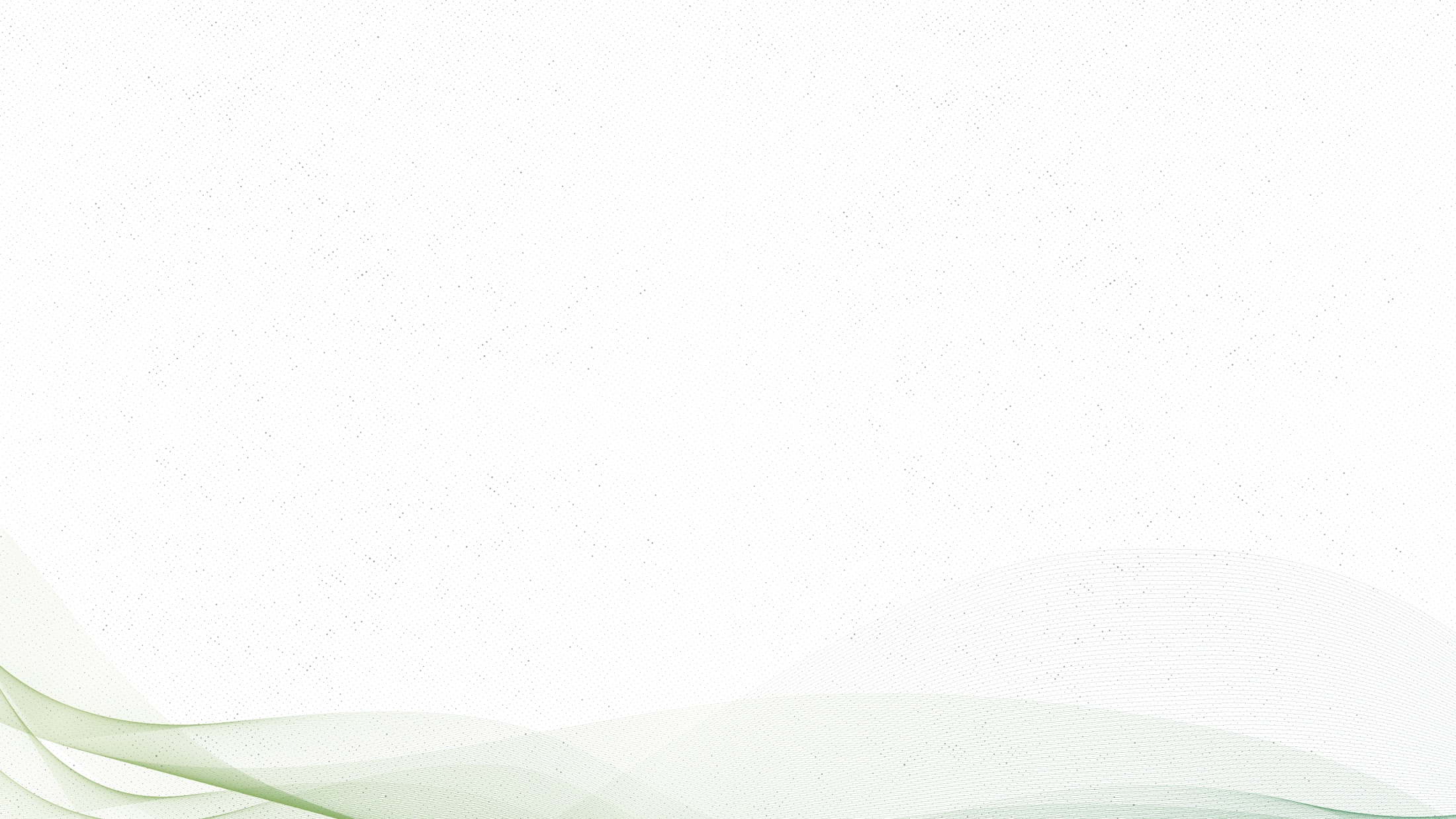 MINISTÉRIO DA INFRAESTRUTURA
VISITE O SITE
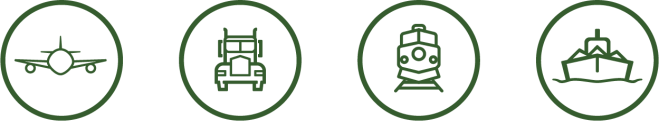 http://infraestrutura.gov.br/corregedoria.html
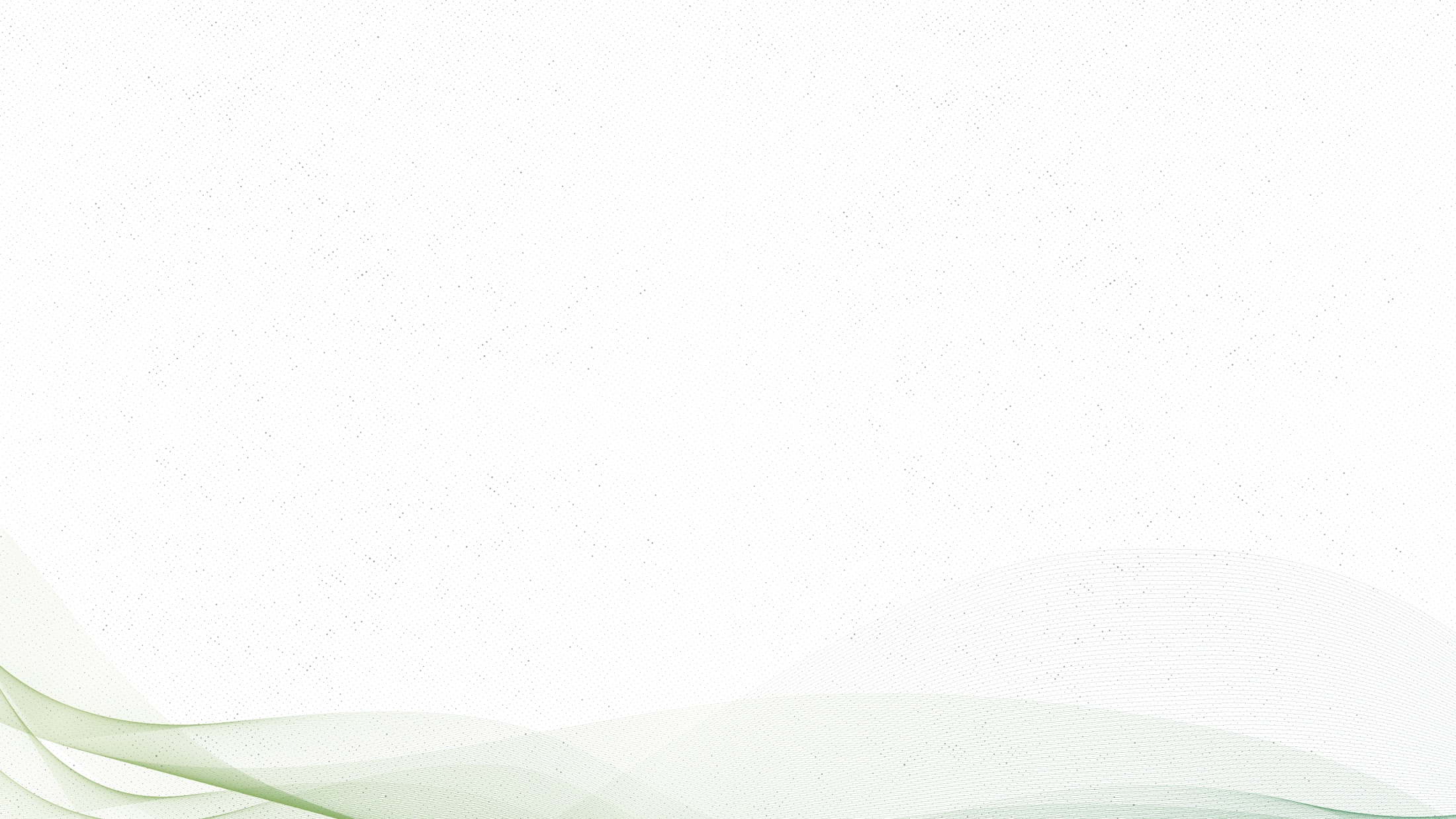 MINISTÉRIO DA INFRAESTRUTURA
OBRIGADO !!
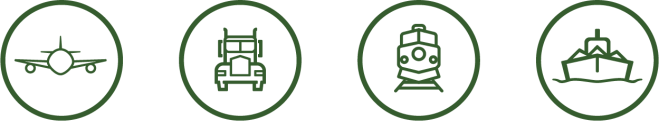 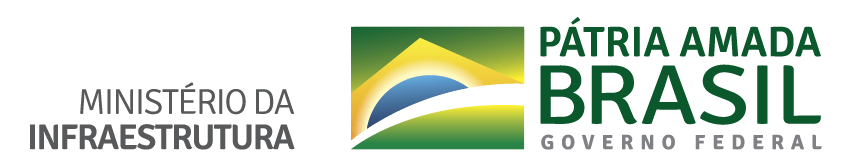